Basic Genetic Terms-III
Asist Prof Nüket Bilgen
Lets think,what would happen if genetic diversity don’t exist in species
Famines extinction

Loss of biodiversity extinction

Defaunation extinction
Great Irish famine 1845–49
Great Famine, (Irish Potato Famine, Great Irish Famine, or Famine of 1845–49) occurred in Ireland
Phytophthora infestans infected potato crop causing a disease that destroys both the leaves and the edible roots, or tubers, of the potato plant. 
The Irish famine was the worst to occur in Europe in the 19th century.
https://www.britannica.com/event/Great-Famine-Irish-history
Great Irish famine 1845–49
Potato valued as a great food supply.
But the heavy reliance on just one or two high-yielding types of potato greatly reduced the genetic variety that ordinarily prevents the decimation of an entire crop by disease, 
thus the Irish became vulnerable to famine.
https://www.britannica.com/event/Great-Famine-Irish-history
1 million people died of hunger
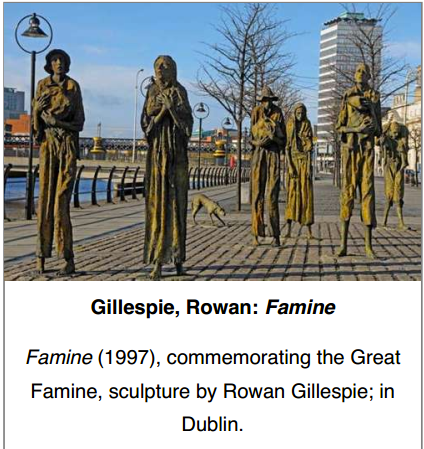 https://www.britannica.com/event/Great-Famine-Irish-history
[Speaker Notes: 1million people died of hunger]
Discovery of Natural Selection by Charles Darwin
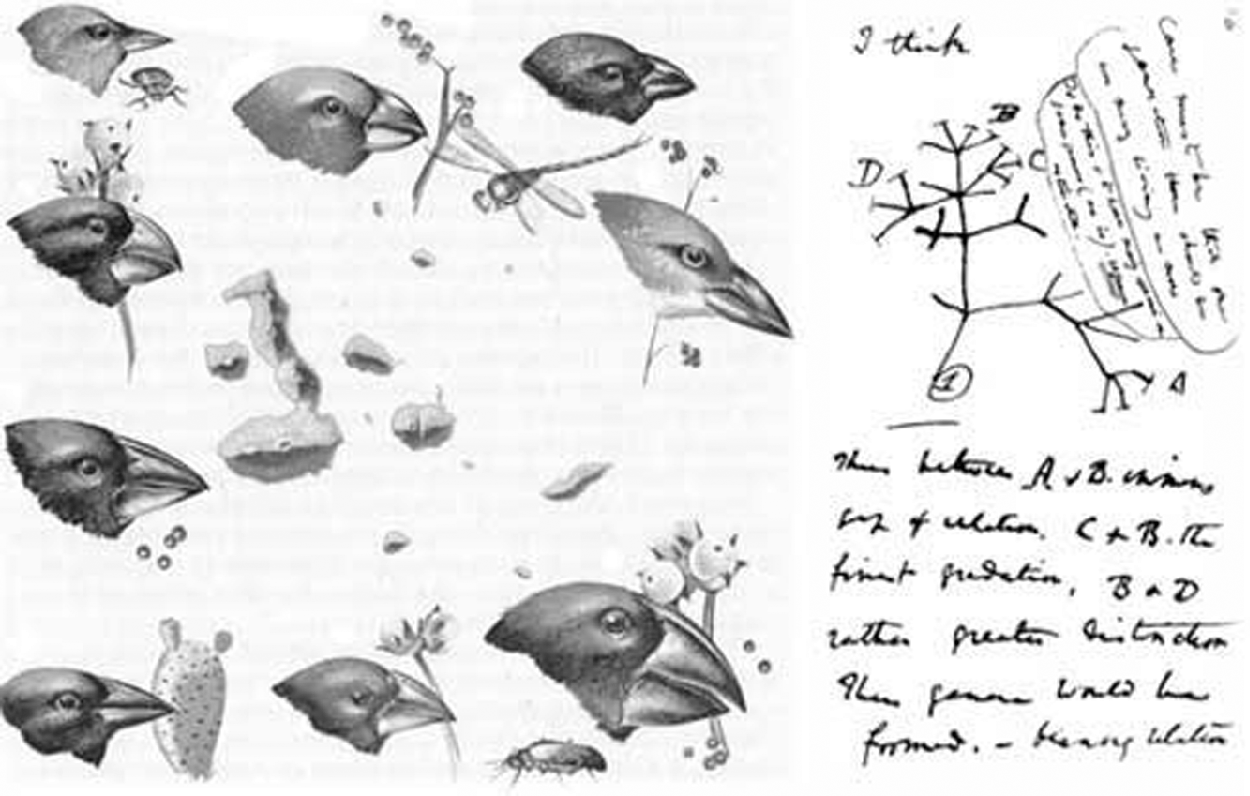 Darwin found several species of a bird species (finch) adapted to different environments. 
They also differed in beak shape, food source, and how food was captured.
https://doi.org/10.1017/9781316771488.006
Darwin and Wallace developed similar theory on natural selection. 
They presented their theory at the Linnaean Society in 1858.
Darwin published his book, Wallace returned to his studies on biogeography.
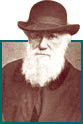 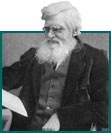 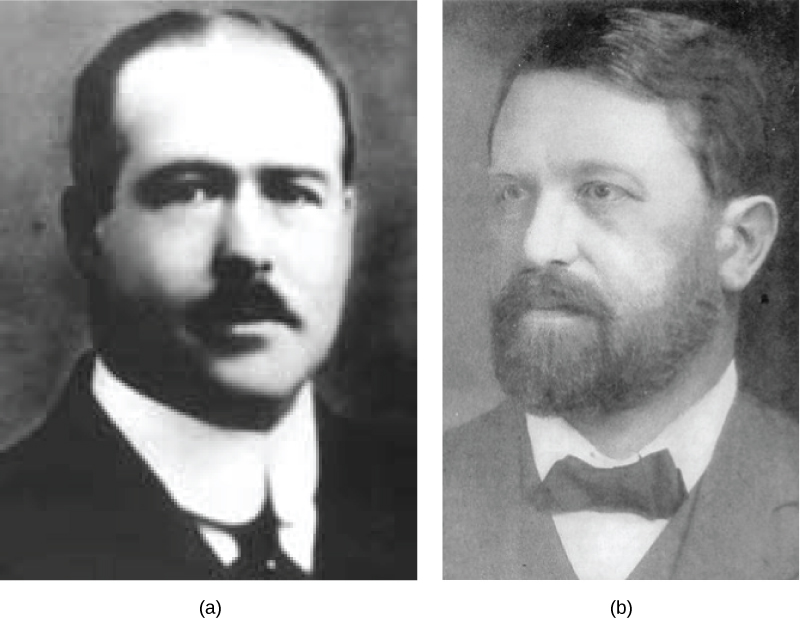 Chromosomal Theory Of Inheritance
Chromosomes might be the key to understanding heredity based on two findings in 1902. 

1- Theodor Boveri observed that proper embryonic development of sea urchins does not occur unless chromosomes are present. 

2- Walter Sutton observed the separation of chromosomes into daughter cells during meiosis. 

Together, these observations led to the development of the Chromosomal Theory of Inheritance, which identified chromosomes as the genetic material responsible for Mendelian inheritance.
(a) Walter Sutton and (b) Theodor Boveri are credited with developing the Chromosomal Theory of Inheritance, which states that chromosomes carry the unit of heredity (genes).
The Chromosomal Theory of Inheritance was consistent with Mendel’s laws 
The theory was supported by the following observations:
During meiosis, homologous chromosome pairs migrate as discrete structures that are independent of other chromosome pairs.
The sorting of chromosomes from each homologous pair into pre-gametes appears to be random.
Each parent synthesizes gametes that contain only half of their chromosomal complement.
Even though male and female gametes (sperm and egg) differ in size and morphology, they have the same number of chromosomes, suggesting equal genetic contributions from each parent.
The gametic chromosomes combine during fertilization to produce offspring with the same chromosome number as their parents.
https://courses.lumenlearning.com/sanjacinto-biology1/chapter/chromosomal-theory-of-inheritance-and-genetic-linkage/#:~:text=The%20Chromosomal%20Theory%20of%20inheritance%2C%20proposed%20by%20Sutton%20and%20Boveri,assortment%2C%20and%20occasionally%2C%20linkage.
Critics;
Individuals had far more independently segregating traits than they had chromosomes. 
A cat has more than 38 characters but they have only 19pairs.

 in 1910 Thomas Hunt Morgan provided experimental evidence to support the Chromosomal Theory of Inheritance.
https://courses.lumenlearning.com/sanjacinto-biology1/chapter/chromosomal-theory-of-inheritance-and-genetic-linkage/#:~:text=The%20Chromosomal%20Theory%20of%20inheritance%2C%20proposed%20by%20Sutton%20and%20Boveri,assortment%2C%20and%20occasionally%2C%20linkage.
Chromosomal Basis of Heredity
“I would like to permit myself to suggest that the specific technical term chromosomes is attributed to those things which Boveri titled chromatic elements, on which one of the most important parts of caryogenesis, Flemming’s longitudinal splitting, is performed. They are of such importance that a particularly short name appears desirable. If the term which I suggested can be practicably used, then it will become established; if not, it will vanish into oblivion”
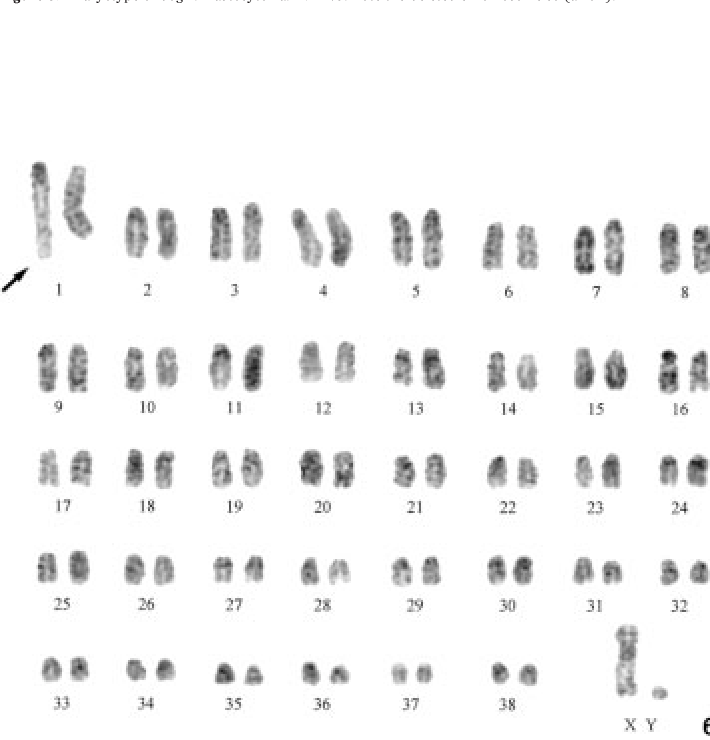 Chromosomal Basis of Heredity
The continuity of life depends on the continuity of the chromosomes. 
The shapes may be different in all living organisms, but the same chromosomes are same in the species. 
For example, the 5th chromosome is the same in all dogs. 
the chromosomes 5 and 14 are different.
Chromosomal Basis of Heredity
Chromosome numbers and genes are in direct proportion? 
	-There is no relationship between chromosome number and development level. 
Big chromosomes has more genes than small ones?
	- There is no relationship between the size of the chromosome and the number of genes carried
Chromosomal Basis of Heredity
Ascaris megalocephala lowest chromosome number 2n=2
Drosophila melanogaster: 2n=8
Human: 2n=36
Goat: 2n=60
Fern: 2n=500
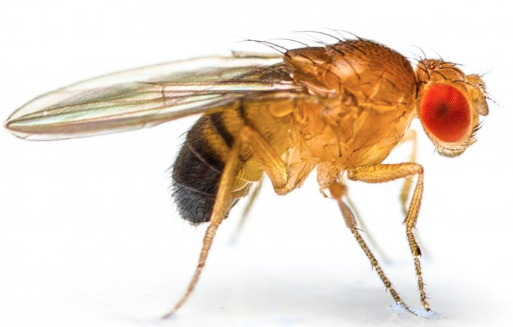 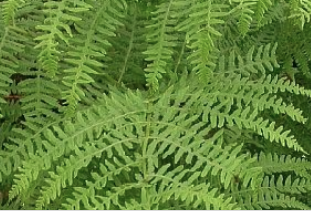 Chromosomal Basis of Heredity
Somatic cell: body cells containing a pair of chromosomes. diploid
Germinative cells: sex cells, adult gametes do not have chromosomes. haploid
The number of chromosomes in the parthenogenetically proliferating male animals are n, female animals are 2n.
What is Endomitosis?
Chromosomal Basis of Heredity
Differences between chromosome and chromatin
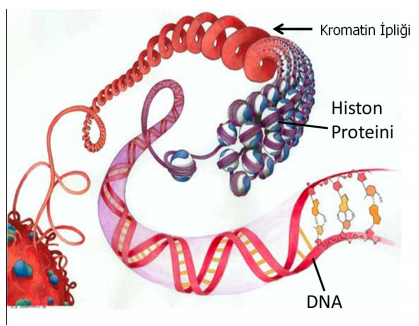 Chromosome structure
Telocentric,       Acrocentric,           Submetacentric and       Metasentric
Human chromosomes are typical eukaryotic chromosomes. 
Some organisms might have extraordinary chromosome types.
Micro-chromosomes , 
Giant chromosomes , 
Holocentrik chromosomes
Micro-chromosomes : short but has the majority of the genes in the genome. Chicken genome has 6 macro-chromosomes (25% genes) 33 microchromosomes (75% genes) 
Giant chromosomes: saliva gland of some flies and some lipid tissues have giant chromosomed cells. 
Holocentrik chromosomes: multiple centromeres are found in this type. C. elegans.
Cell without a centromer can not join to the cell division. 
Telomeres are located at the ends of the chromosomes and prevent the adhesion of the ends of linear chromosomes.
During cell division DNA got shortened from telomeres.
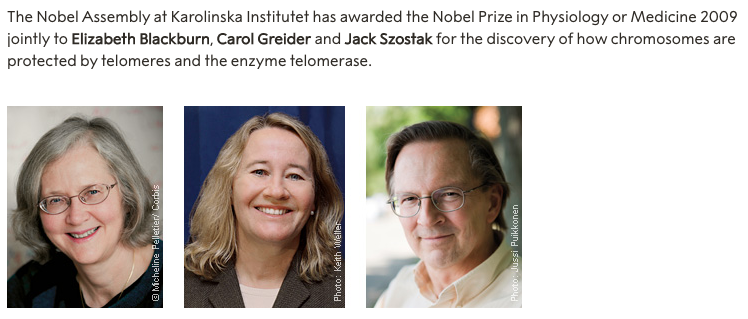 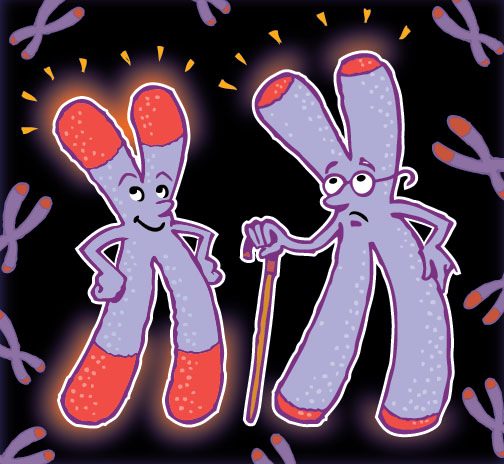 Telomeres, 2009 Nobel